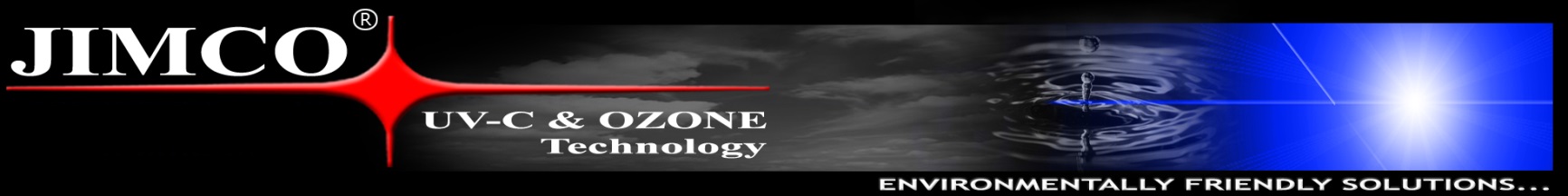 Jimco A/S
Jimco-Group environmental odor presentation by: Founder & CEO  Jimmy K. Larsen
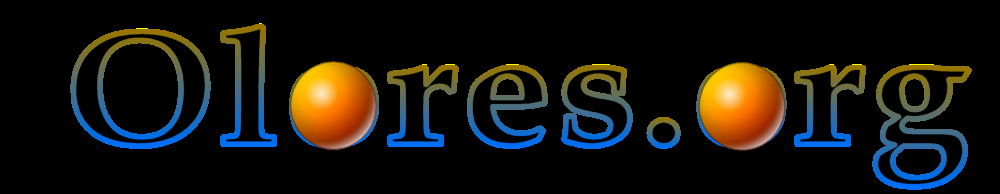 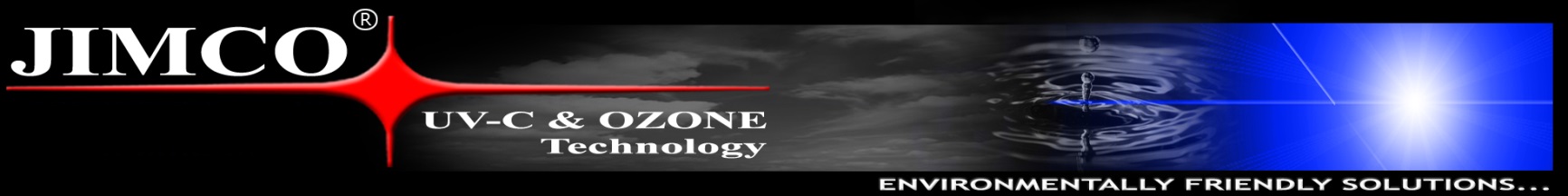 Environmental odor 
problems in
► Fishmeal		 ► Fish oil

► Aqua feed		 ► Rendering plants

► Etc.
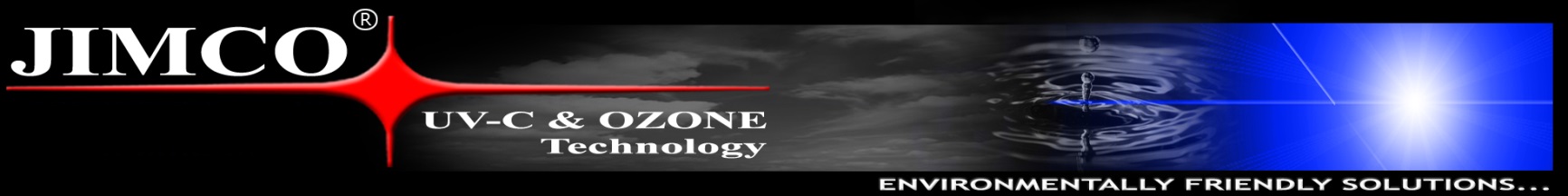 Odor Perceptions and Intensity
How does the human nose react to odor
How much do we react on
Extremely Strong
Very Strong
Strong
Perceptible 
Weak
Very weak
No odor
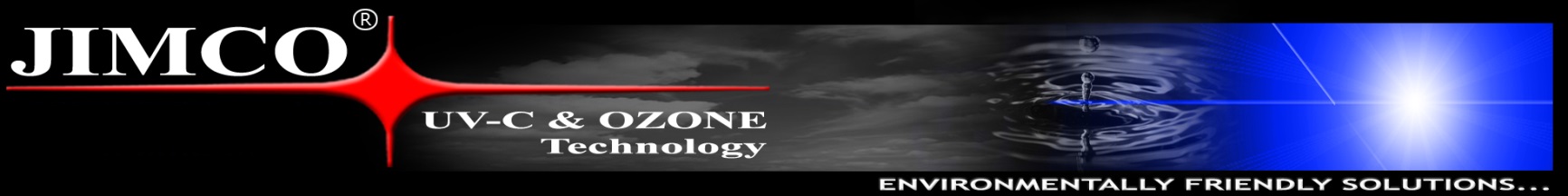 European Odor standards
CEN and EN 13.725 Norm
About odour measurements in general

Basis
The Environment Council has prepared a guide about the limitation of obnoxious smells from factories, Guidance No. 4/1985. The guidance among other things describes the demands on the taking of samples, the measuring equipment and the test panel.
Within the framework of the European Standardisation Organisation CEN a standard concerning the collecting of samples and the analysing of odour emissions is being prepared. This standard, will base the foundation of future
demands for odour measurements in 
Denmark – and form the base of a possible new guide.
The odour substance concentration is determined by subjecting a smelling panel to the odour sample in different concentrations (rarefied with pure air). The goal is to determine the degree of rarefaction making it just possible for 50% of the panel to detect the odour in the rarefied sample.
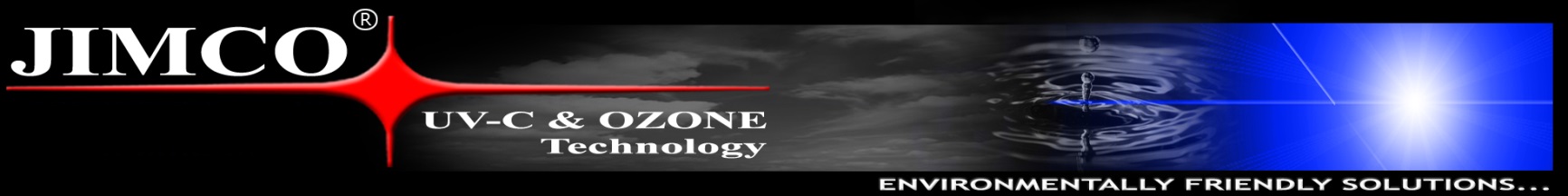 An odour test from an emission source is made in the following way:
A sample bag is placed in an airtight container and is connected to the emission point by a short Teflon hose. 
The container is slowly emptied of air whereby the sample bag is filled with odour sample.

The odour sample is analysed by an odour test panel within 30 hours.
The odour test panel is selected for its ability to detect the odour threshold value of n-butane correctly, which is according to the specifications of the CEN standard.

The odour test panel, which consist of at least six persons, is tested towards standard substances immediately before the test.
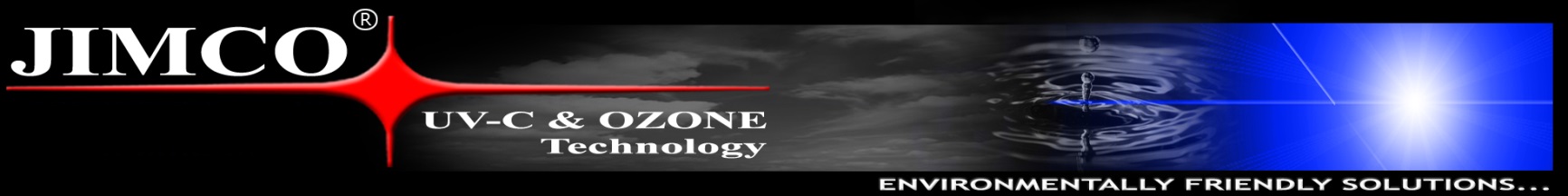 Smelling components
Ammonia
	High concentration in rancid fish meal batches
Trimethyl amines
	Typical fish meal odor
Hydrogen sulphide
	Rotten eggs
Mercaptans
	Human nose can detect small concentrations
Non condensable gasses
	Rendering plants
Be aware that dust will contribute to odor problems
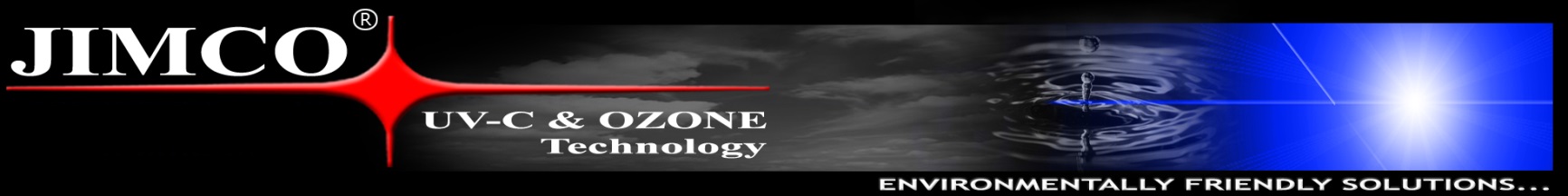 Environmental Solutions
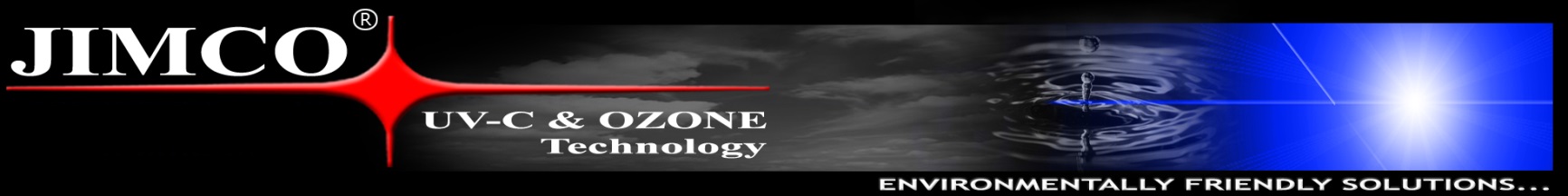 Important parameters when sizing a Solution
Type of air to be treated?
Product manufactured? (Boiled/fried/cooked)?
High humidity of the air to be treated?
Presence of vegetable or animal oils in the process?
Temperature?
Presence of dust in the air?
Treatment to be divided in more than one unit?
Treatment to be assembled in one exhaust?
Compounds to be eliminated after treatment due to authority demands ?
OU/m3 authority demands at neighbors next to the company? 
Odor analyses made?
Any OML spreading calculations available for this particular company? 
Airflow to be treated?
Physical conditions? (Space available for a treatment unit?)
Reaction time? (Is it necessary to make an extension in order to achieve a reaction time of approx. 2 sec.?)
Ammonia or hydrogen sulphides present in the air to be treated?
Height of existing exhaust?
Any prescribed maximum exhaust height in local district plan?
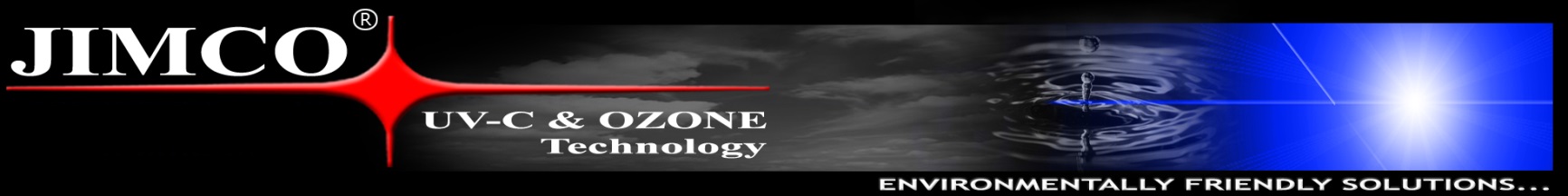 Chimney: Efficiency 0%
Chimney
Dryer/Cooler       Cyclone/filter
Not really allowed if you can destruct your pollution
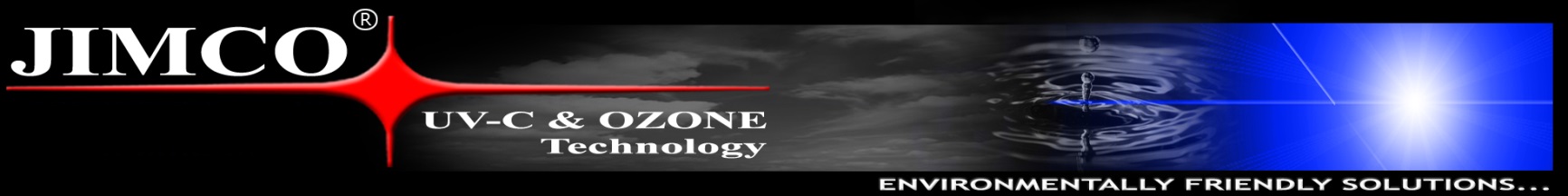 Bio or Chemical Scrubber: Efficiency up to 30%
Advantages:
Removal of ammonia
Removal of dust
Disadvantages:
Wastewater
Operation cost
Low efficiency
Chimney
Dryer/Cooler   Cyclone/filter   Scrubber
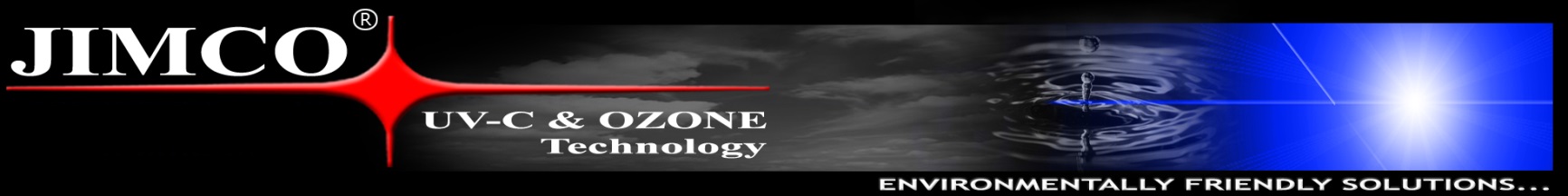 Bio Filter: Efficiency 70-95%
Advantages:
Removal of odor
Investment cost
Disadvantages:
Need to be feed equal
Takes lot of valuable space
Need to be watered
Dryer/Cooler   Cyclone/filter   Scrubber
Bio Filter
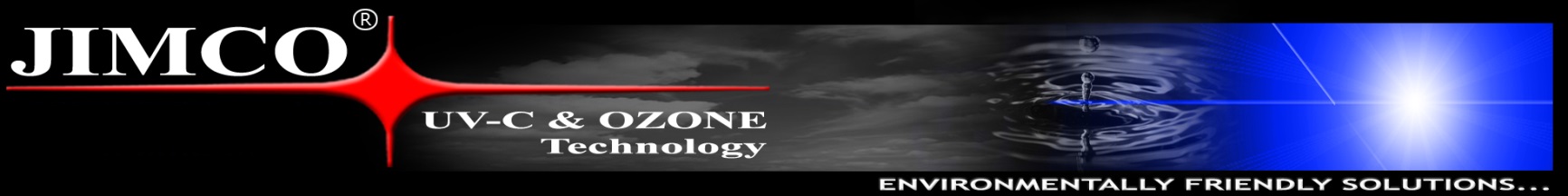 Photo Oxidation: Efficiency 80-98%
Advantages:
Removal of odor
Low Investment cost
Running cost
Space needed
Safety
Disadvantages:
Not easy to find
Chimney
Dryer/Cooler   Cyclone/filter   Scrubber
Photo oxidation
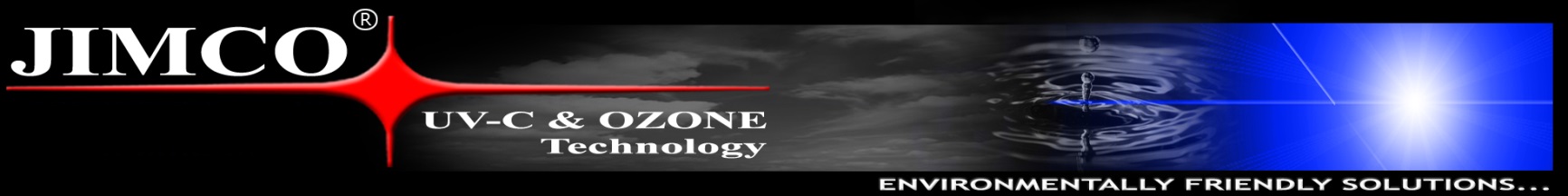 Thermal oxidizer: Efficiency 90-98%
Advantages:
Removal of odor
Disadvantages:
High investment cost
Makes NOX & CO
High running cost
Maintenance
Chimney
Dryer/Cooler   Cyclone/filter   Scrubber
RTO/RCO
Thermal 
oxidizer
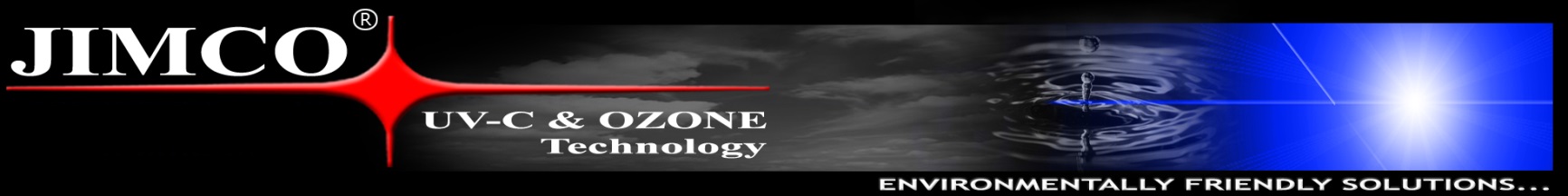 Activated Carbon: Efficiency 70-95%
Advantages:
Removal of odor
Disadvantages:
Adsorption instead of absorption
Maintenance
Running cost
Dryer/Cooler   Cyclone/filter   Scrubber
Carbon
Filter
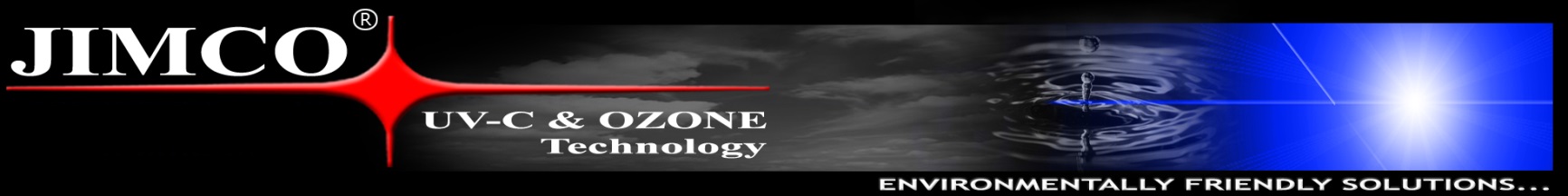 Jimco –Group Scope of Supply
Consultancy service

Measuring of emissions in co-operation with  licensed   laboratories

Design and engineering of technical solutions

Supply of Environmentally correct technology

Testing before installation

Running in and documentation of completed project

Training in operation and maintenance
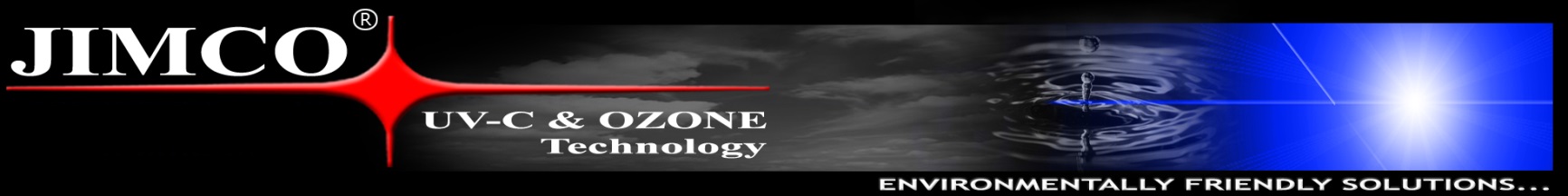 Thank you very much 
- for your attentionwww. Jimco.dk
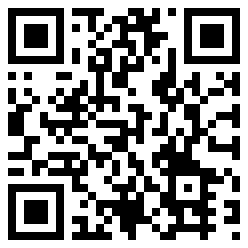 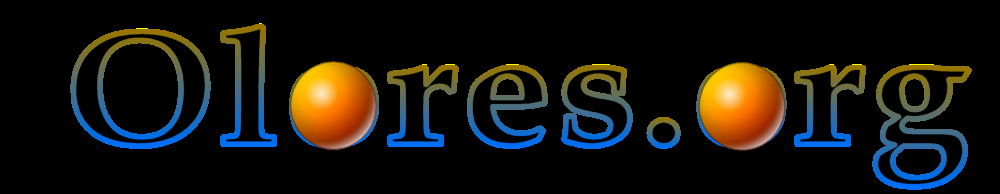